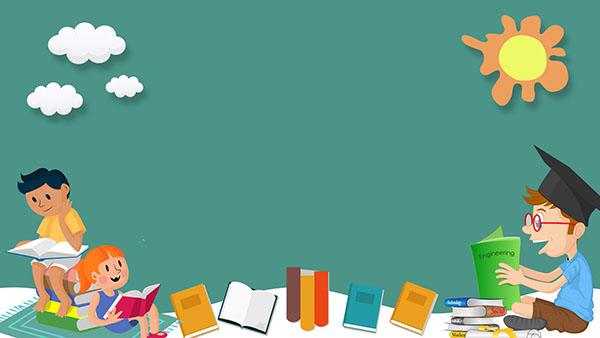 KIỂM TRA BÀI CŨ
Câu 1:Tòa nhà nào cao hơn?
Tòa nhà A
Tòa nhà B
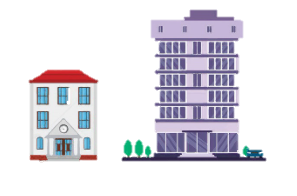 B
A
Câu 2: Ở tiết học trước, chúng ta đã học mấy cách để đo độ dài?
    A. 1 cách		         B. 2 cách	          	C. 3 cách
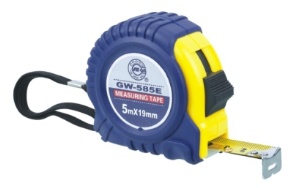 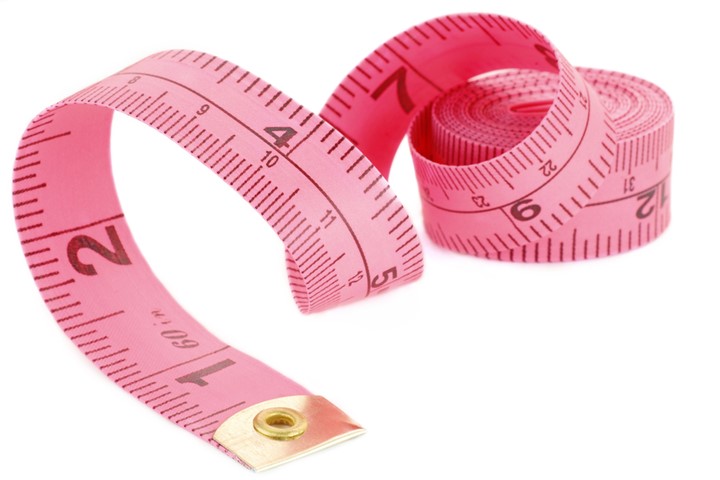 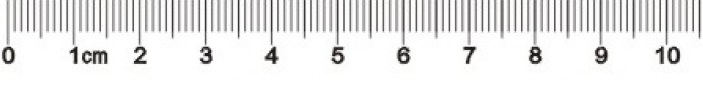 cm
Thước dây
Thước cuộn
? cm
2 cm
3 cm
? cm
9
5
10
7
4
3
8
2
6
1
0
1 cm
1 cm
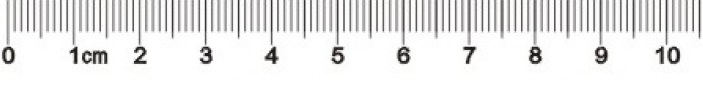 cm
Xăng-ti-mét được viết tắt là cm
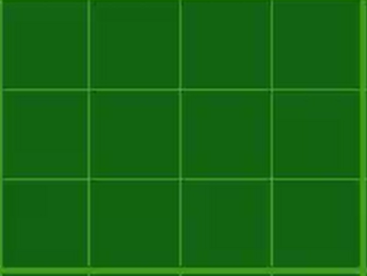 cm
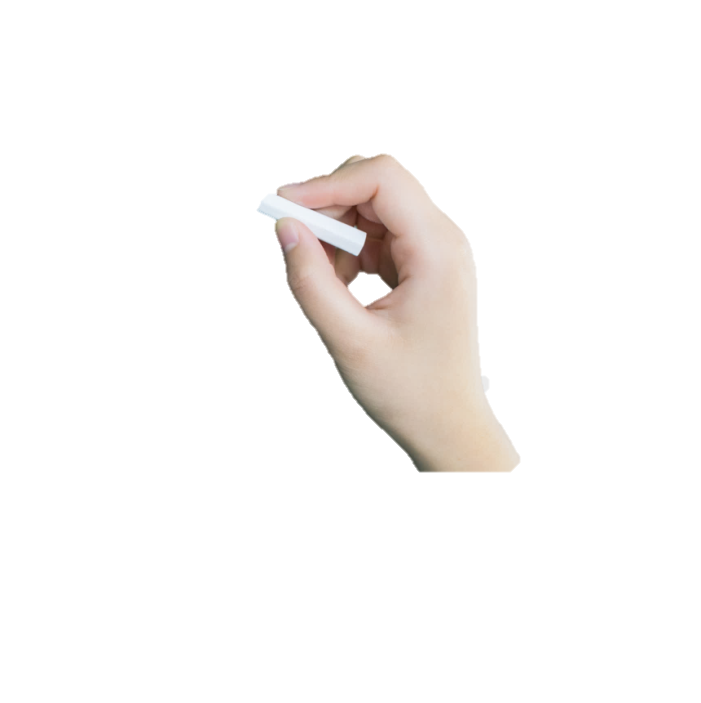 Các bạn hãy giúp mình tìm cách đo độ dài cạnh ngắn cuốn sách Toán 1 nhé!
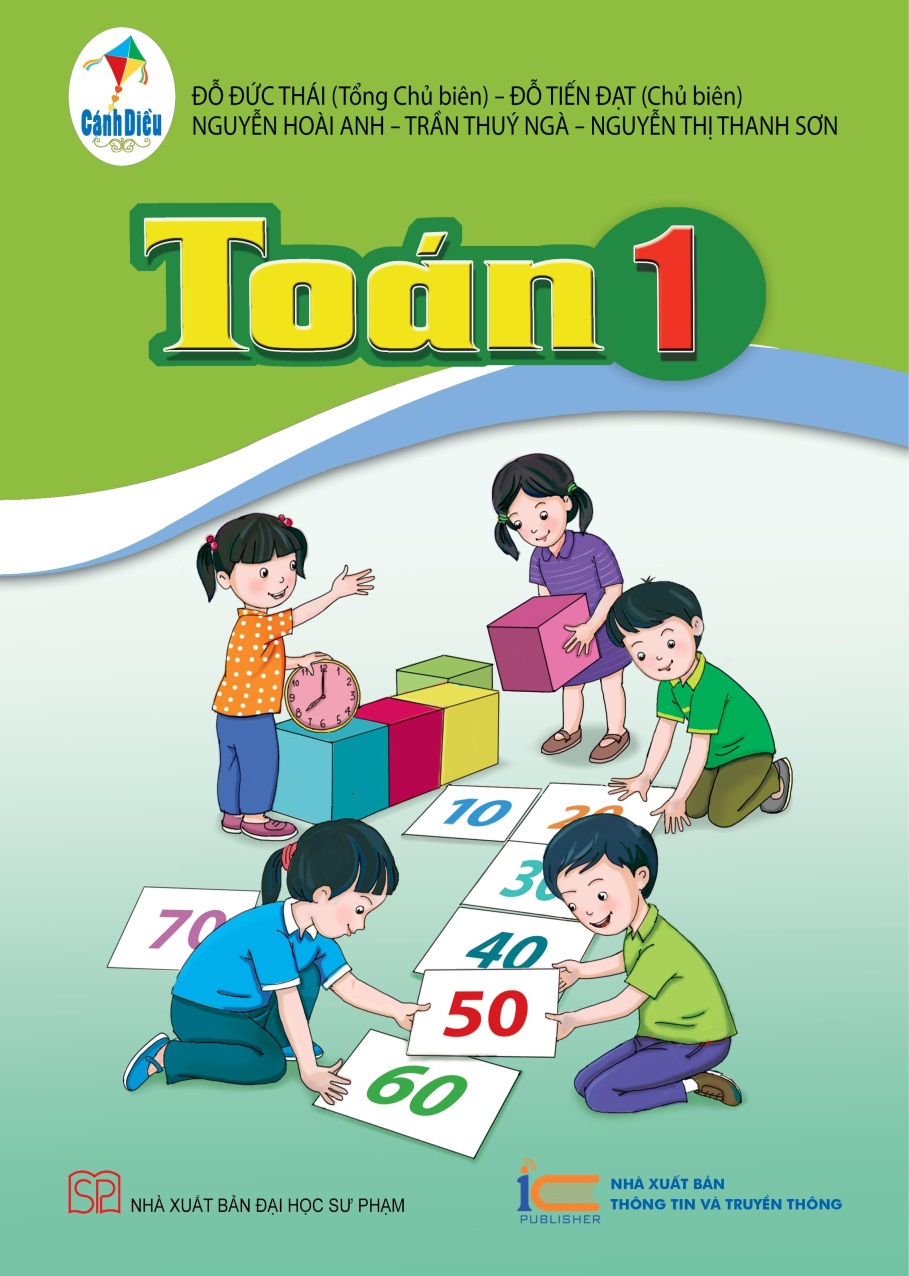 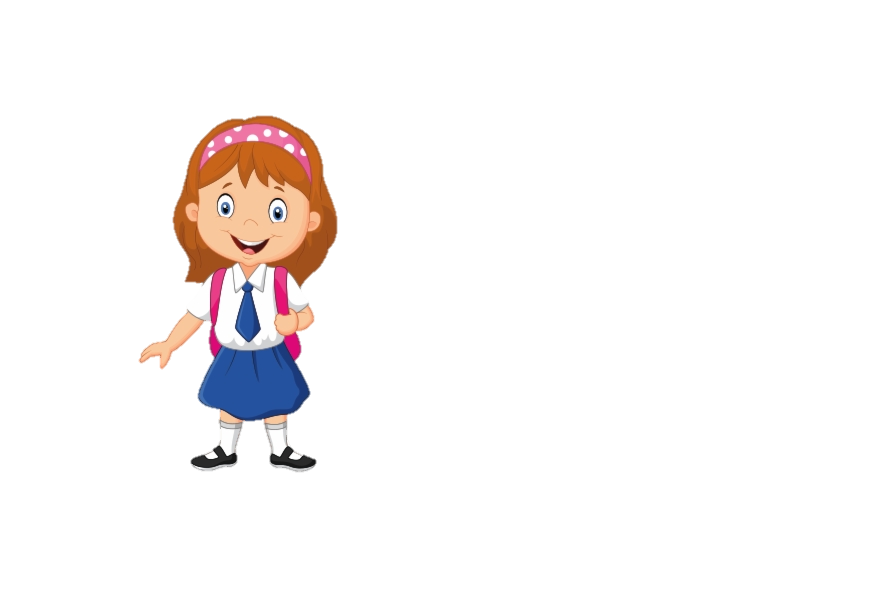 ? cm
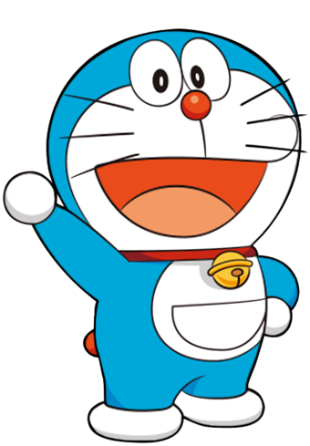 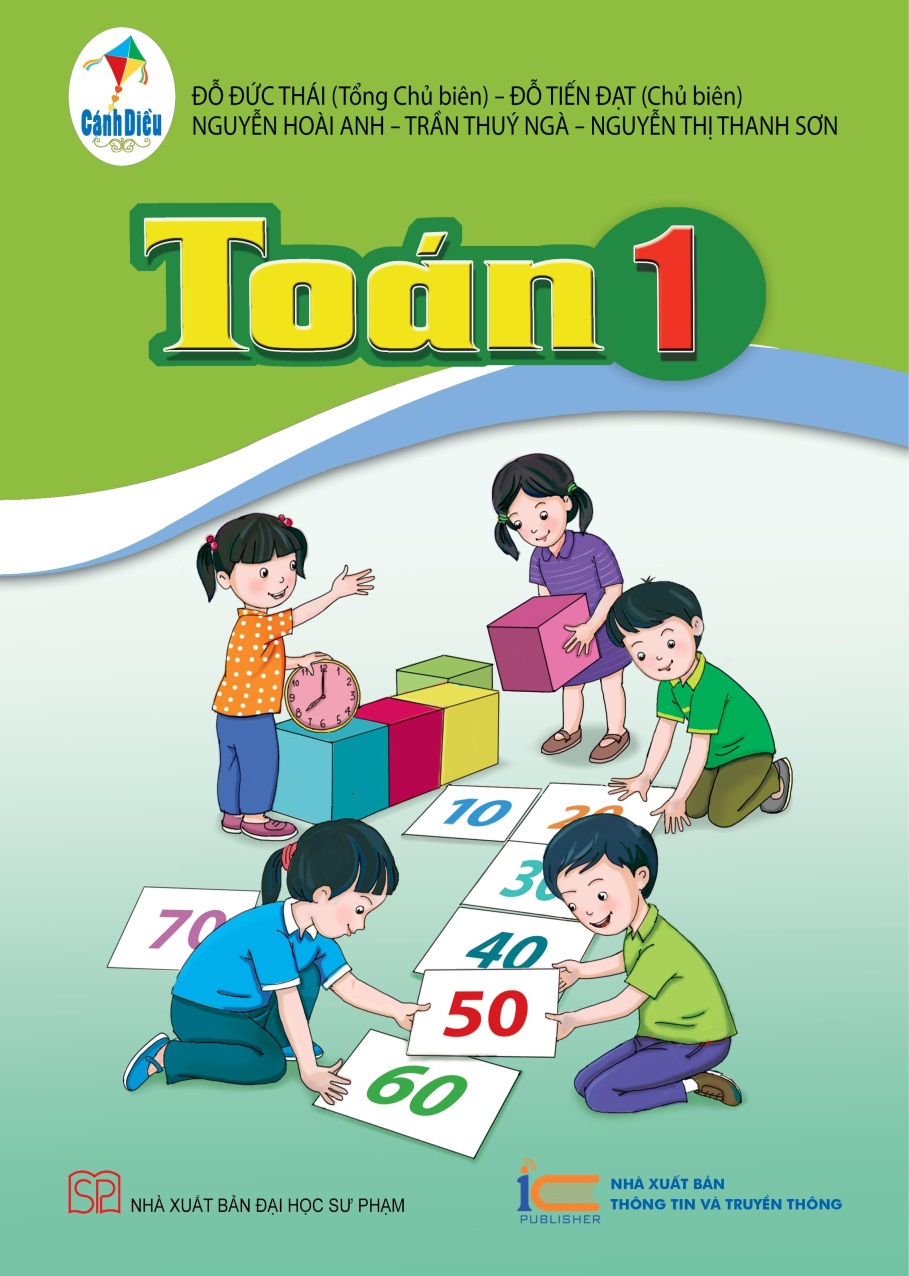 3 BƯỚC ĐO ĐỘ DÀI:
Bước 1: Đặt vạch số 0 của thước trùng với một đầu của vật, để mép thước dọc theo chiều dài của vật.
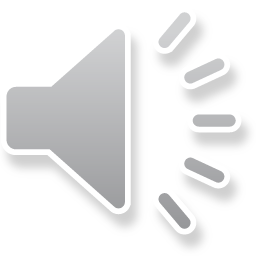 Bước 2: Đọc số ghi ở vạch của thước trùng với đầu còn lại của vật, đọc kèm theo đơn vị đo cm.
Bước 3: Viết số đo độ dài của vật.
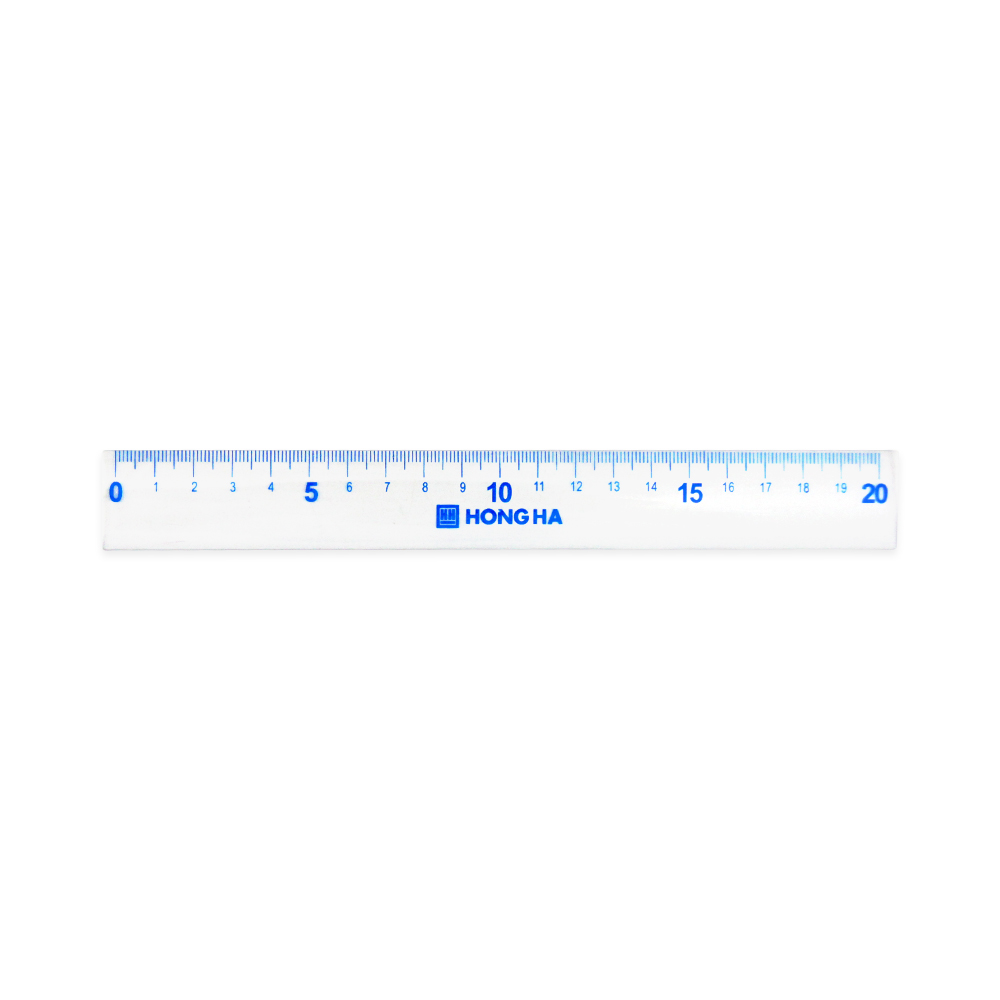 0
19
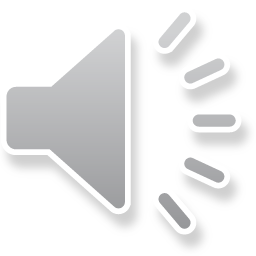 19cm
3 BƯỚC ĐO ĐỘ DÀI:
THỰC HÀNH ĐO
Bước 1: Đặt vạch số 0 của thước trùng với một đầu của vật, để mép thước dọc theo chiều dài của vật.
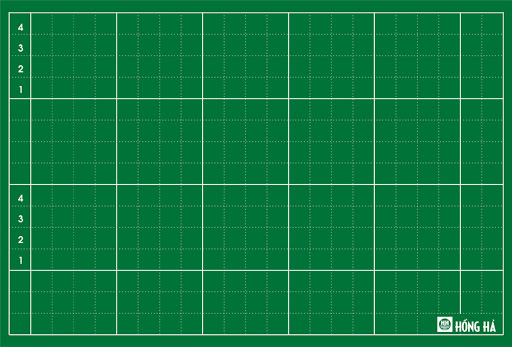 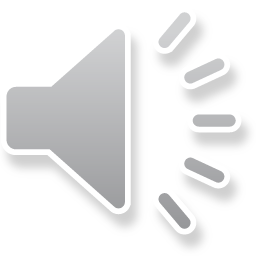 Bước 2: Đọc số ghi ở vạch của thước trùng với đầu còn lại của vật, đọc kèm theo đơn vị đo cm.
Bước 3: Viết số đo độ dài của vật.
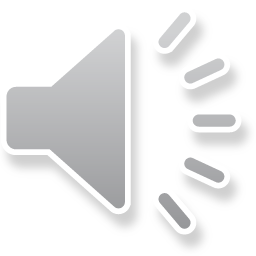 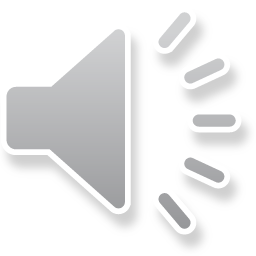 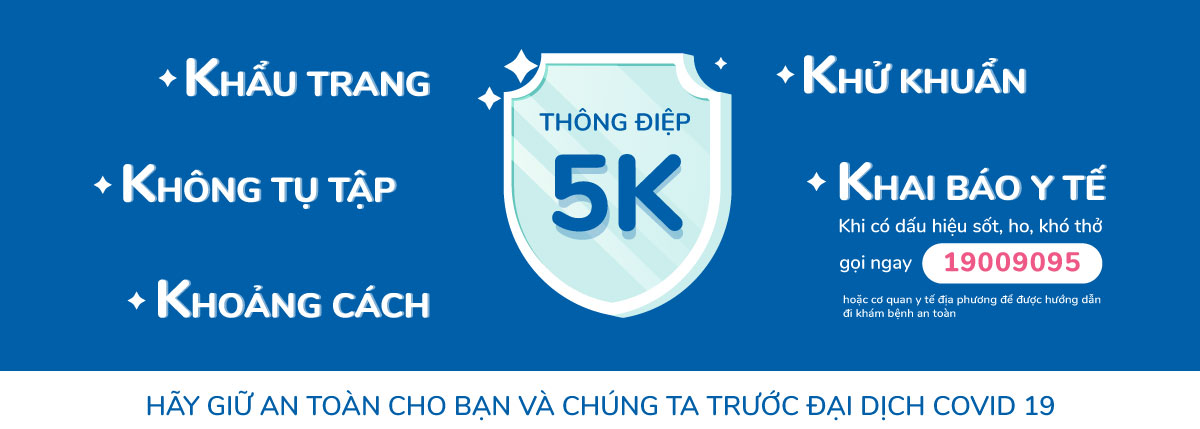 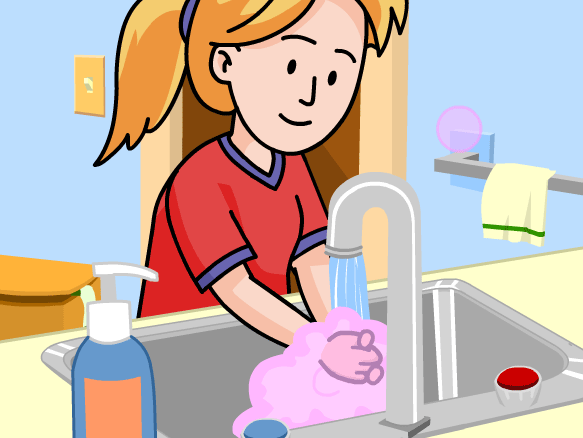 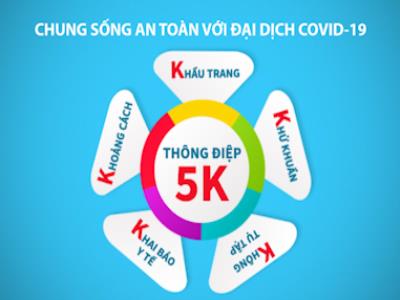 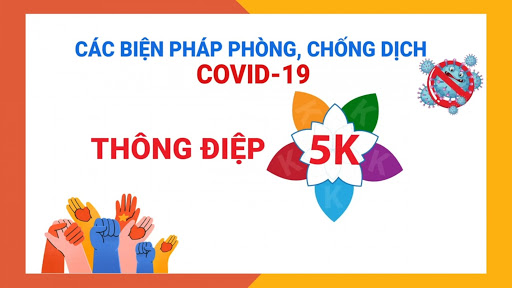 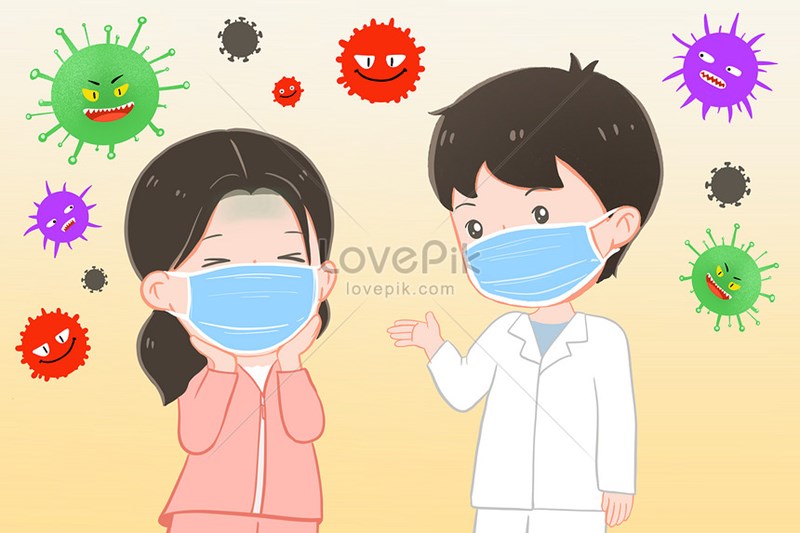 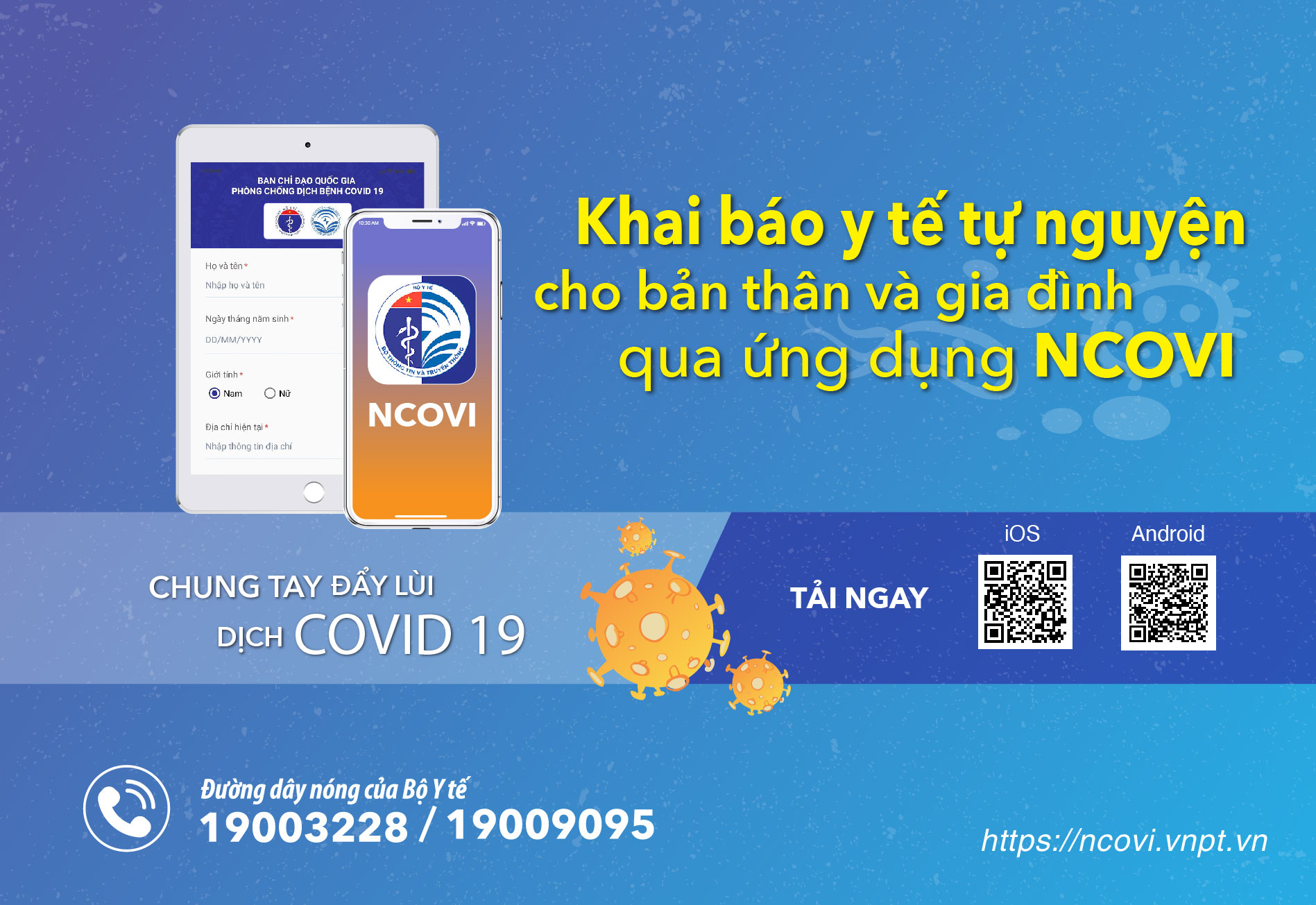 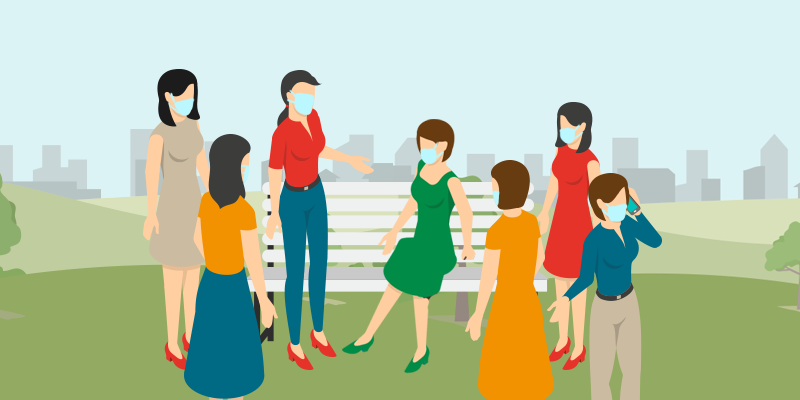 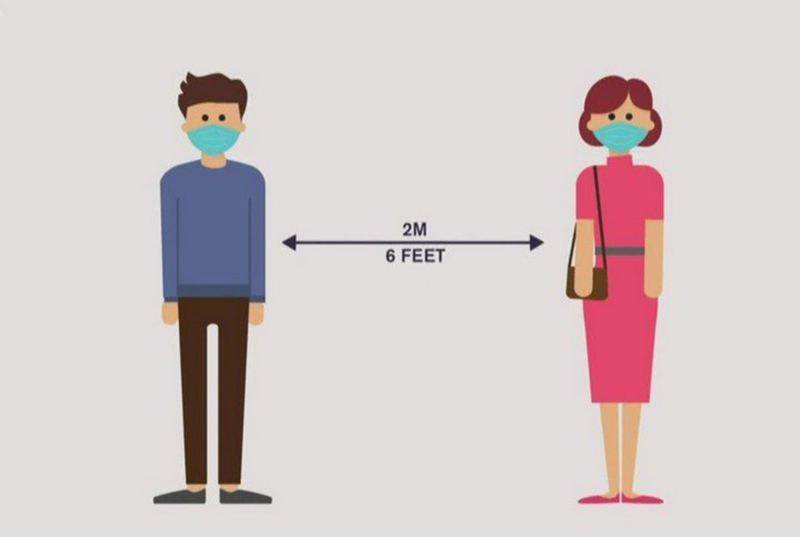 KHÔNG TỤ TẬP ĐÔNG NGƯỜI
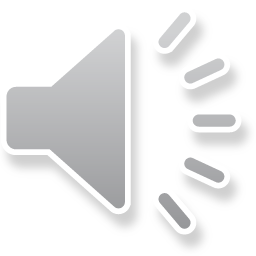 Hộp màu dài 14cm
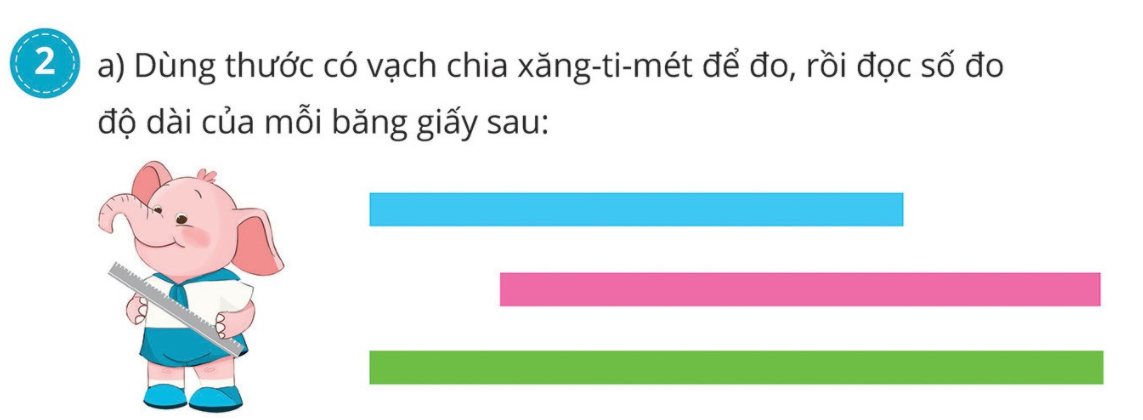 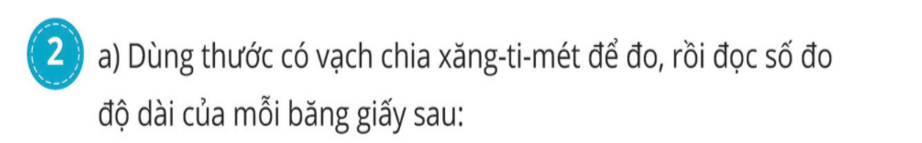 8 cm
8
8 cm
9 cm
11 cm
b) Trong các băng giấy trên, băng giấy nào dài nhất?
Băng giấy xanh lá cây dài nhất.
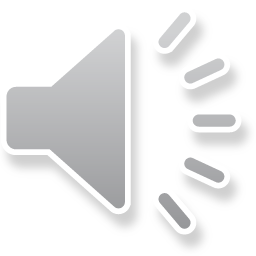 Mình là Li
Còn mình đo được 8cm
Mình là Bi
Mình đo được 9cm
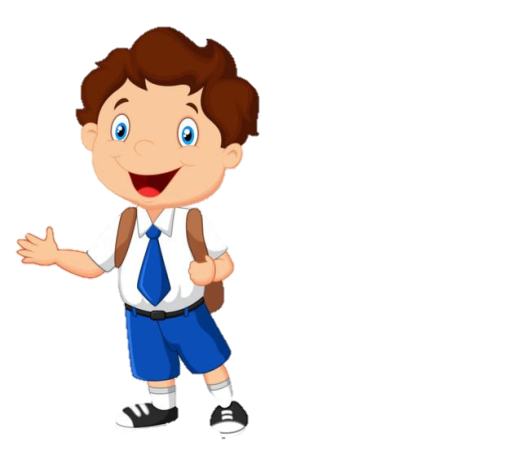 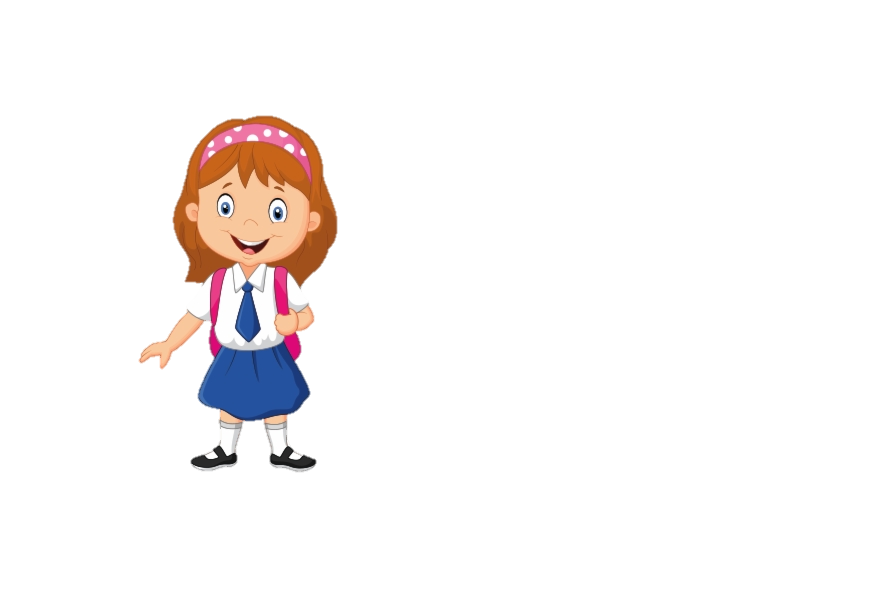 Nhãn vở dài 8cm
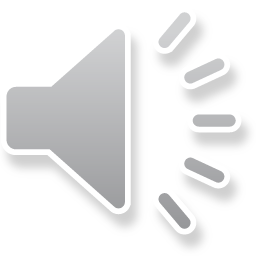 Ước lượng độ dài:
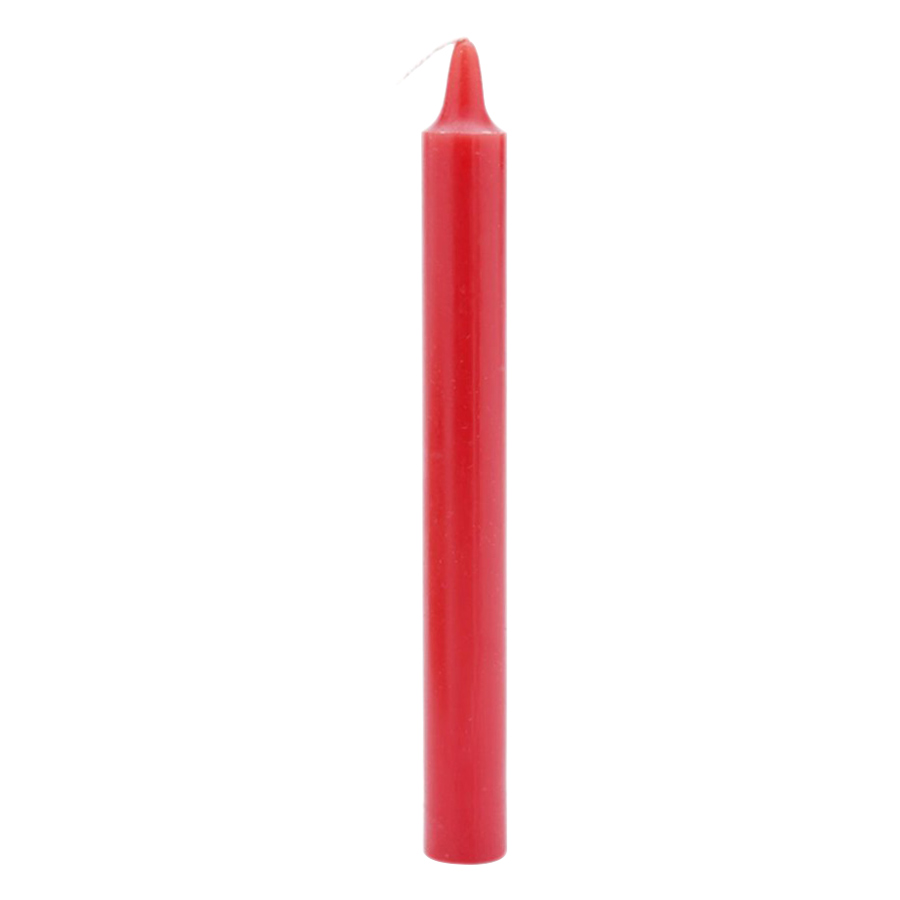 Cây nến dài 10cm